Europe in the Future-Multifaceted and Unified
PHOTO EXHIBITION OF TWINNED TOWNS
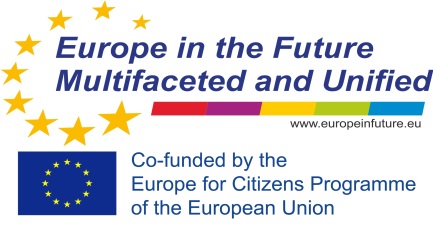 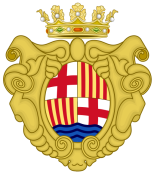 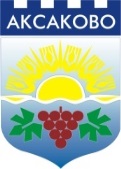 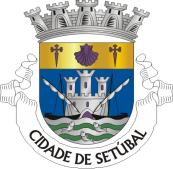 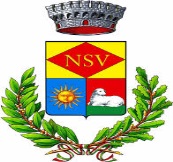 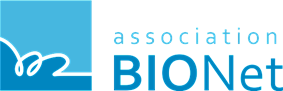 Taraclia, Moldova
2008
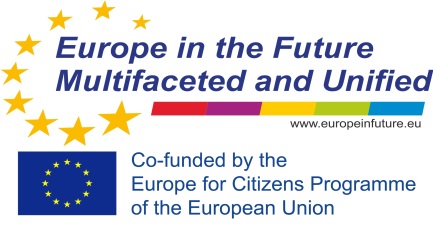 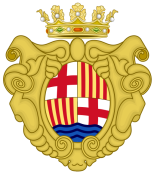 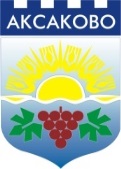 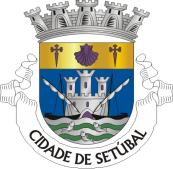 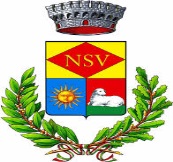 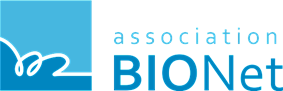 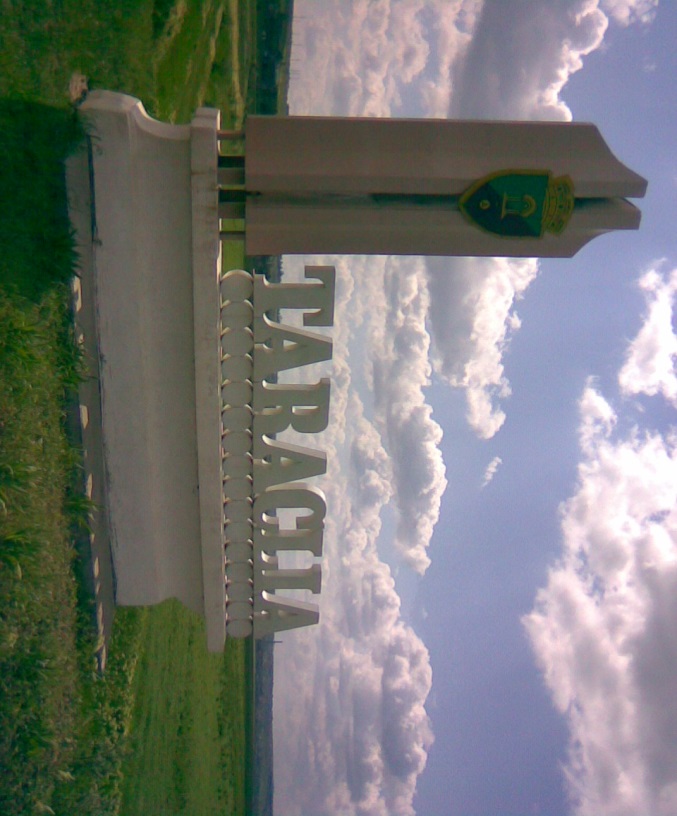 Население: 14 900 души
Population: 14 900
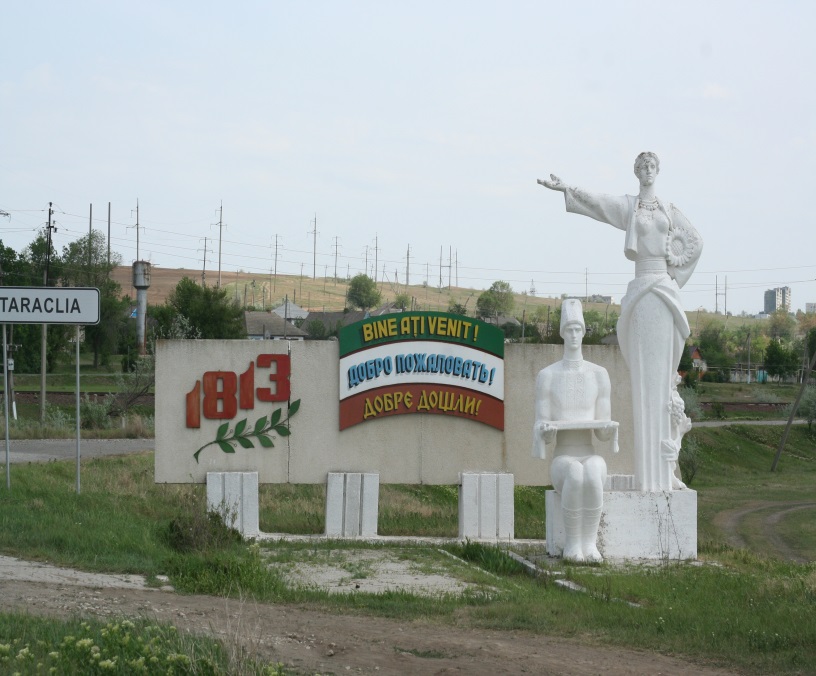 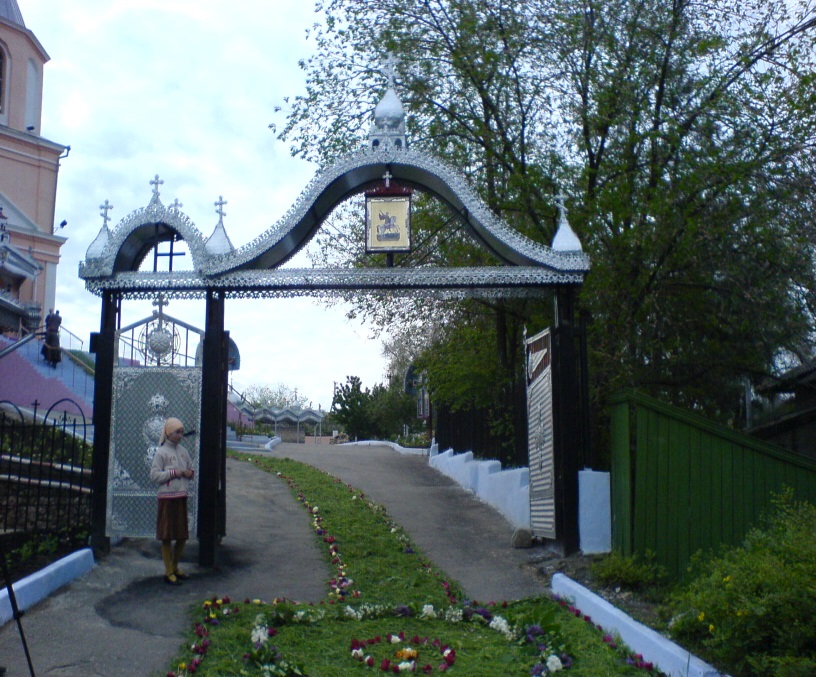 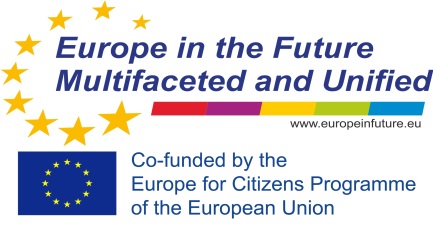 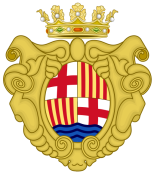 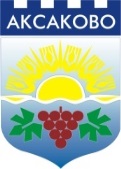 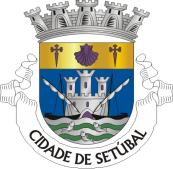 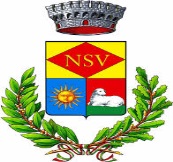 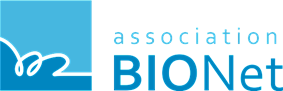 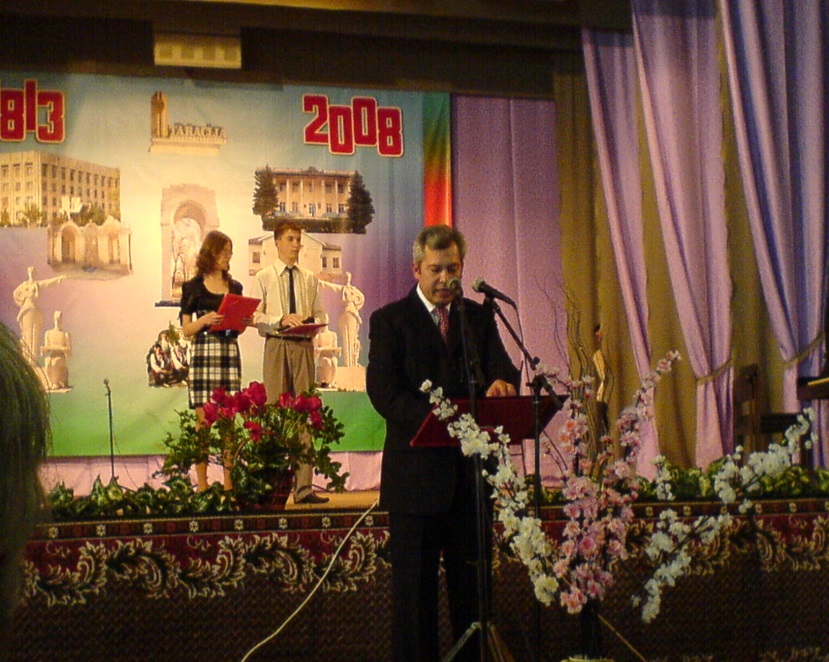 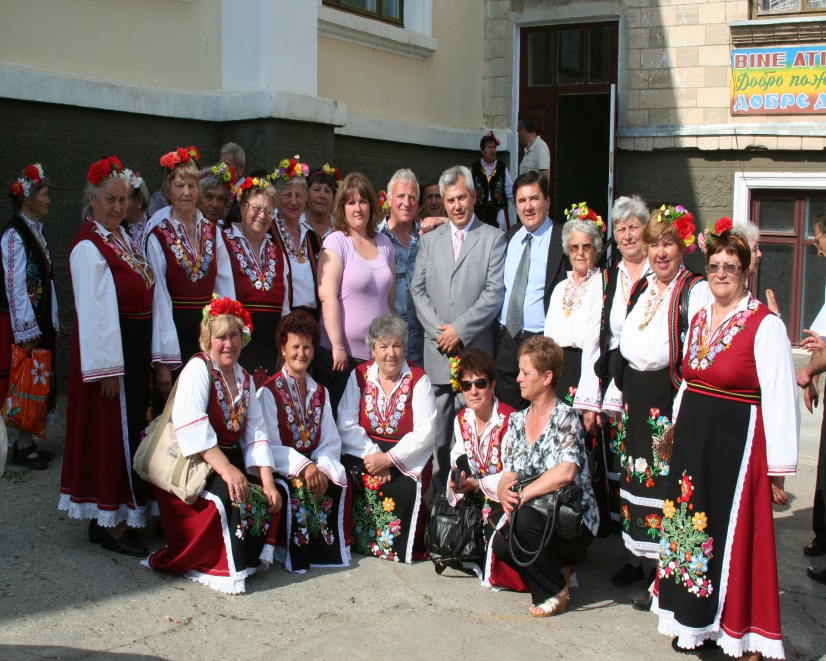 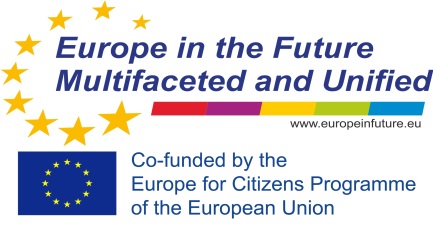 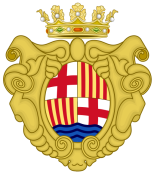 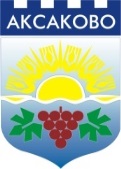 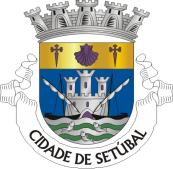 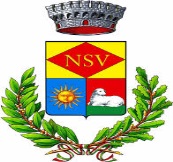 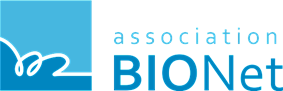 Igualada, Spain
2009
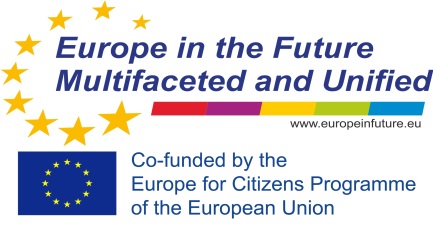 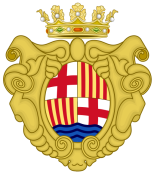 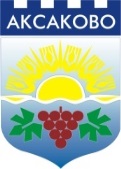 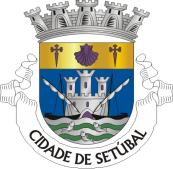 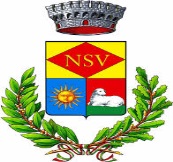 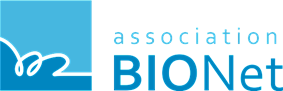 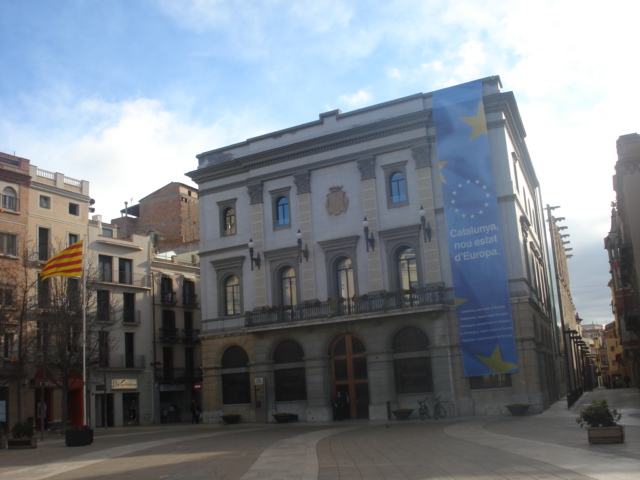 Население: 39149 жители
Population: 39149
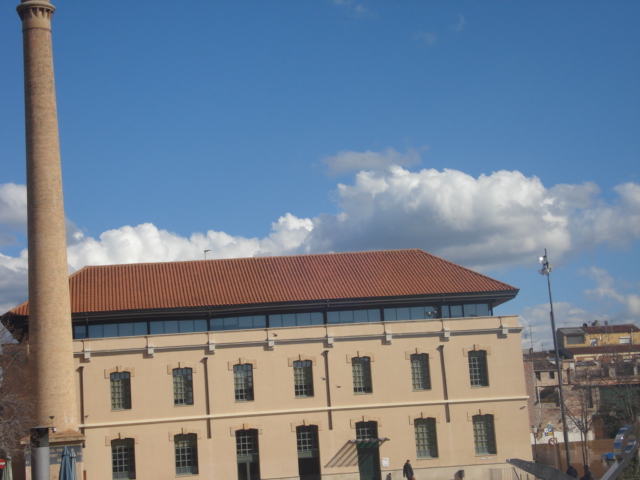 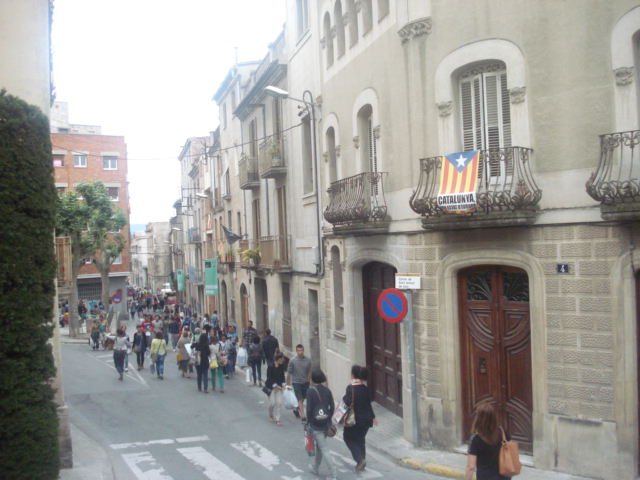 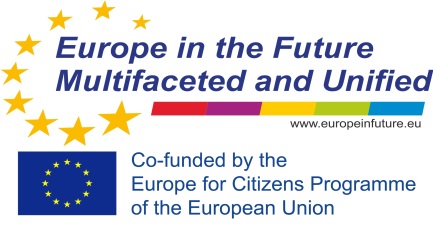 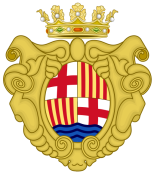 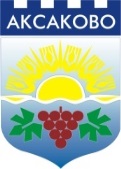 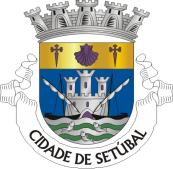 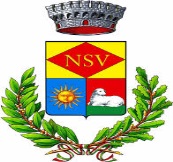 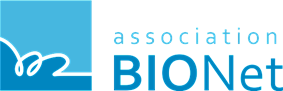 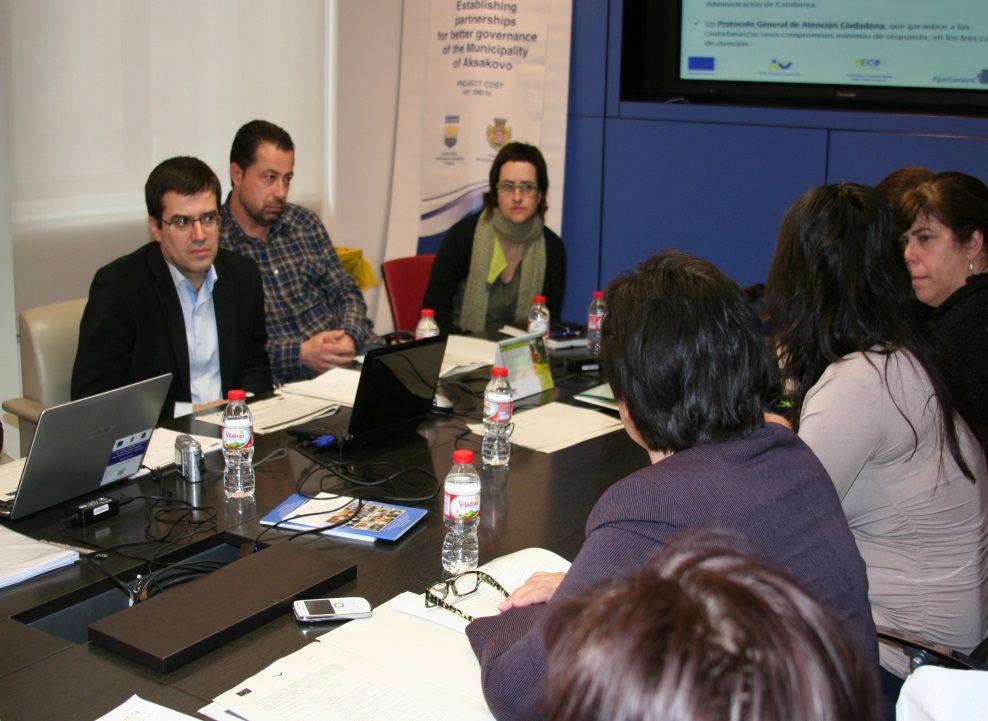 2013
Project “Building partnerships for better management of Aksakovo municipality”
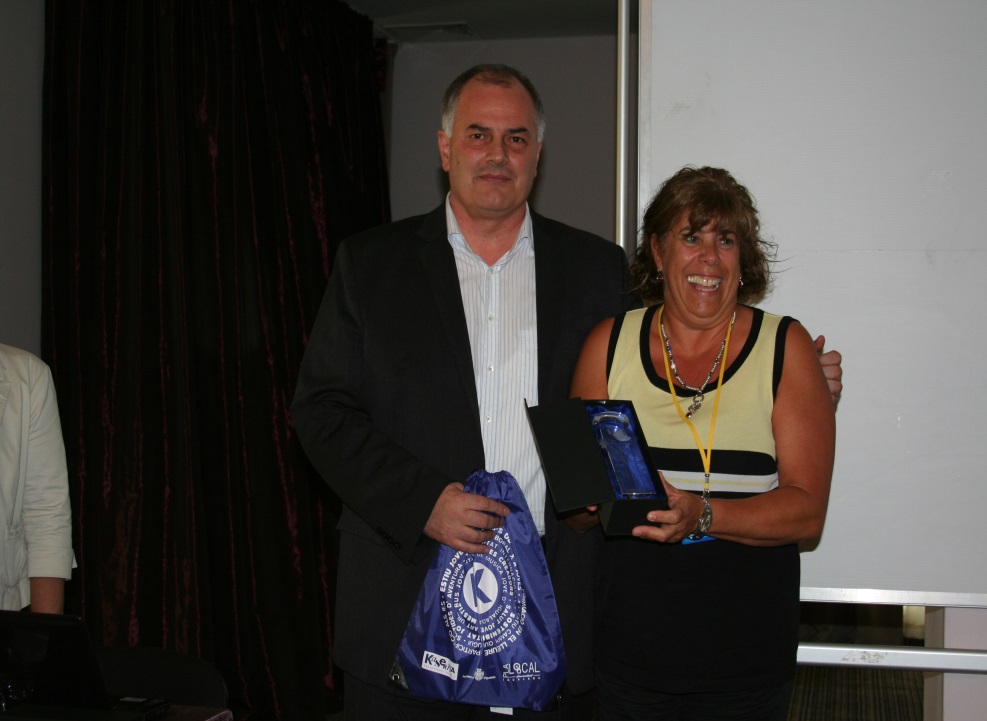 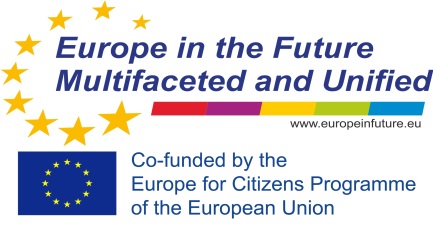 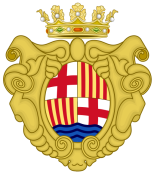 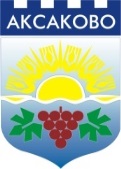 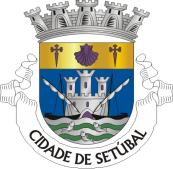 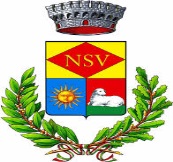 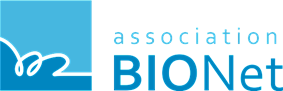 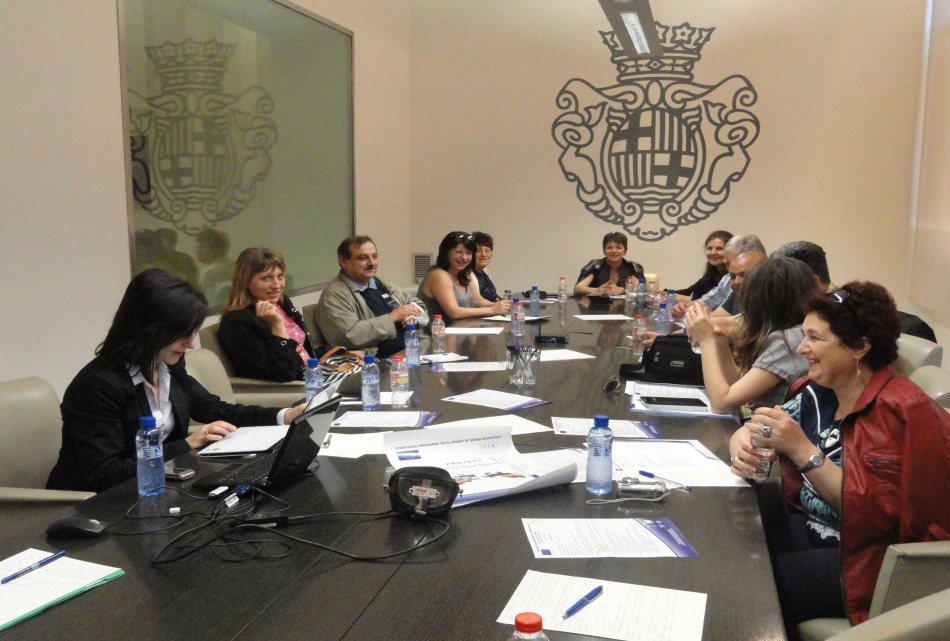 2014
Project “Partnership for equal opportunities”
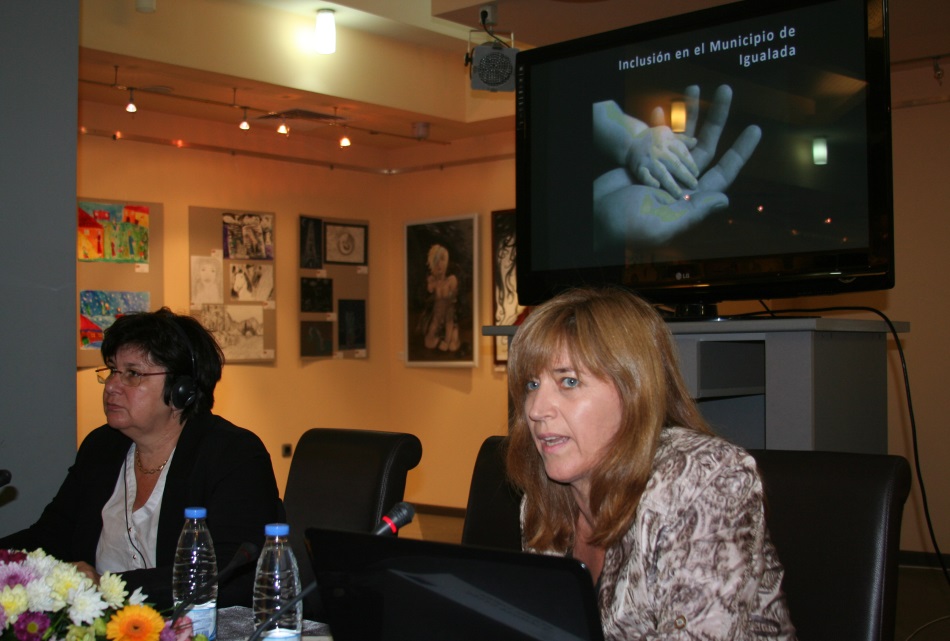 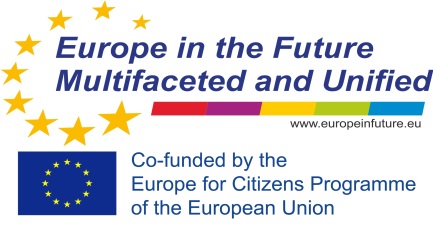 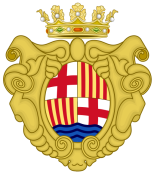 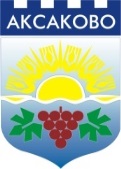 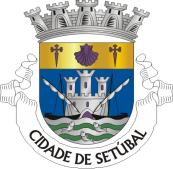 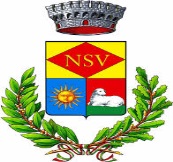 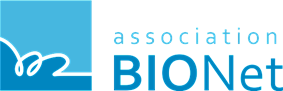 Cherasko, Italy
2010
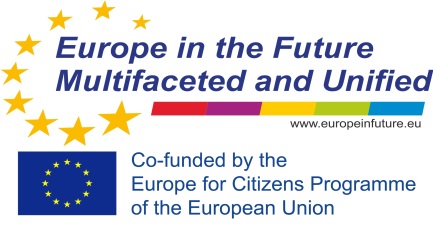 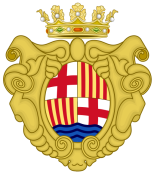 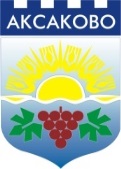 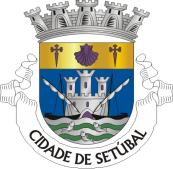 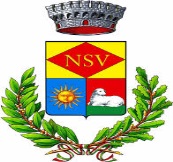 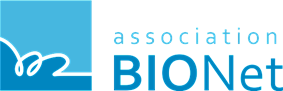 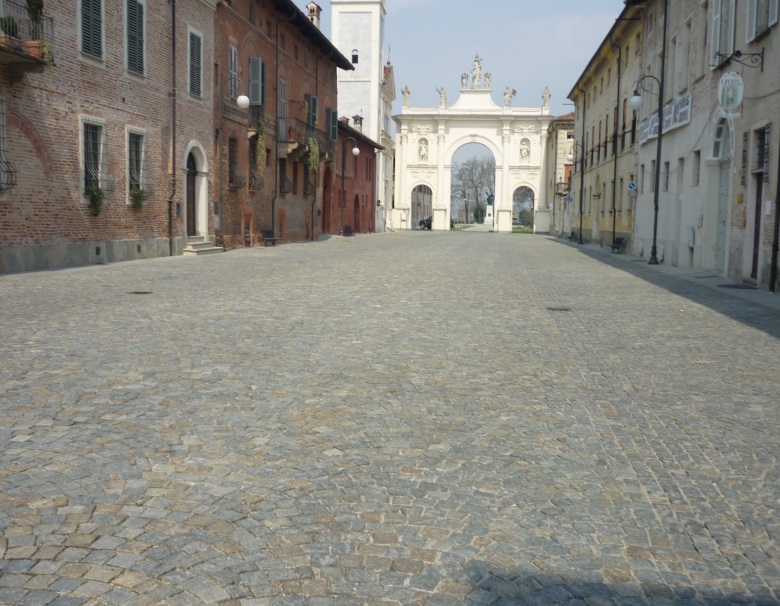 Население: 7928  жители
Population: 7928
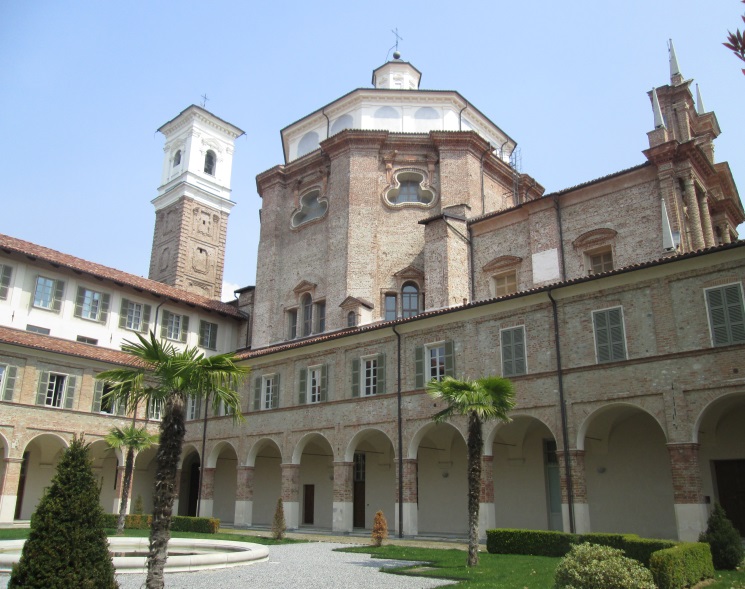 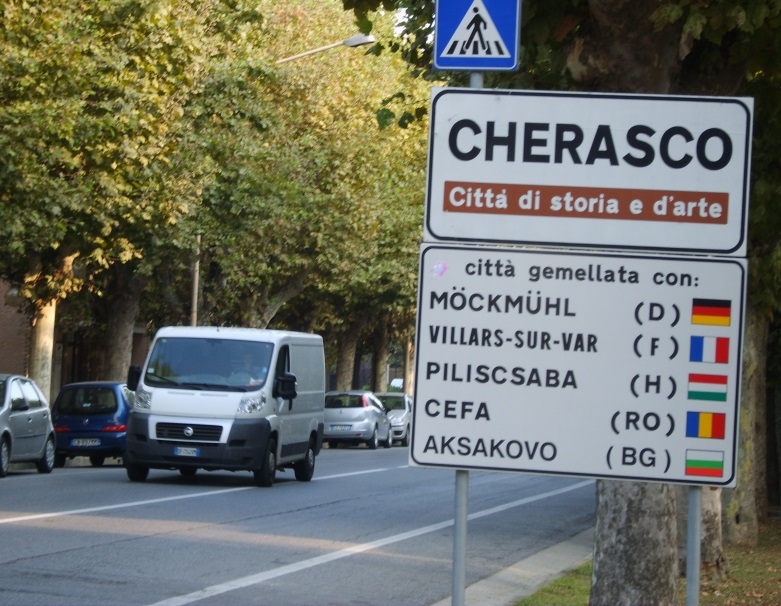 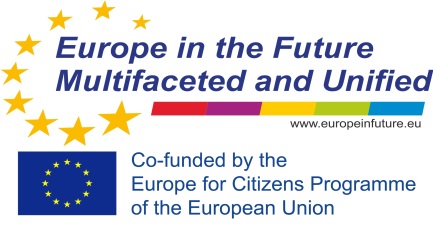 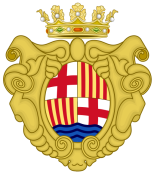 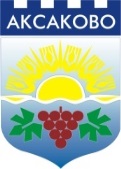 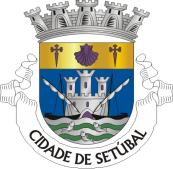 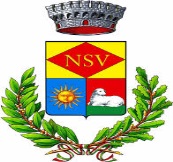 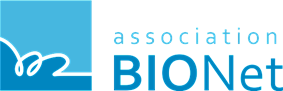 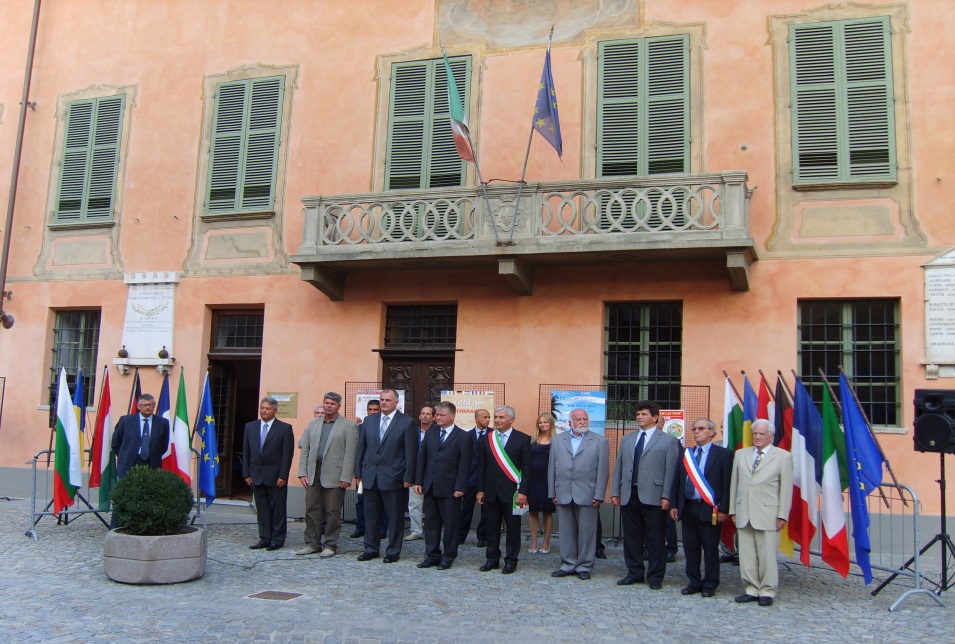 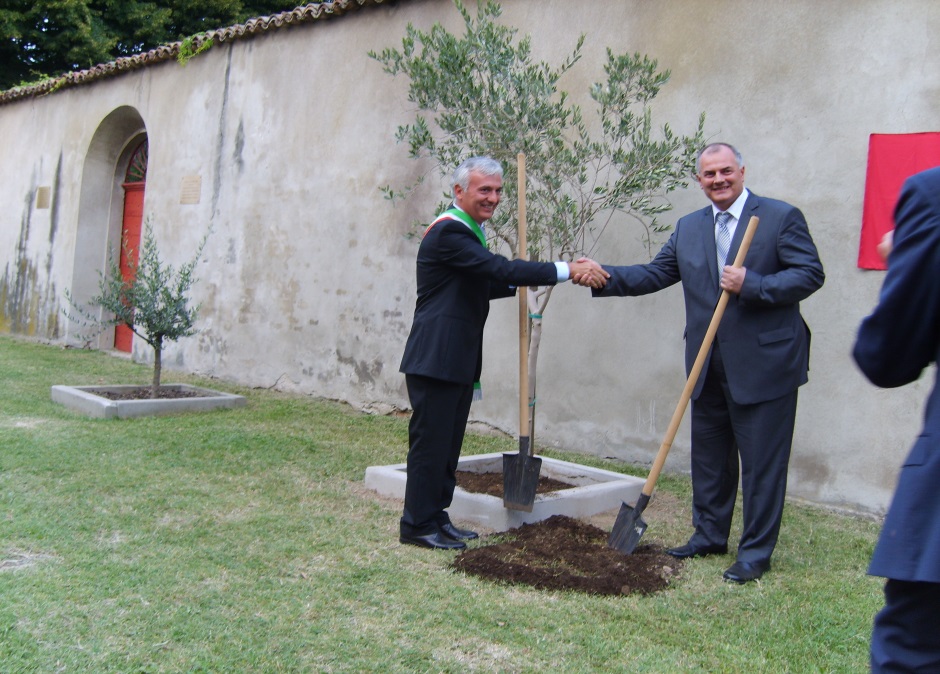 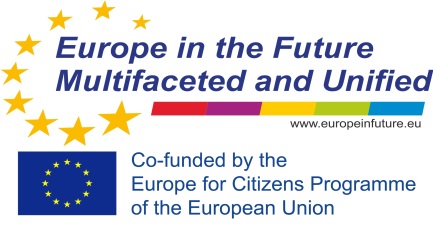 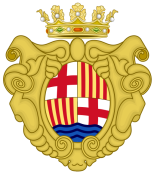 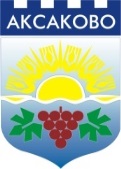 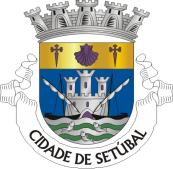 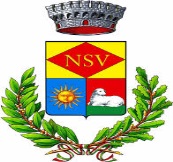 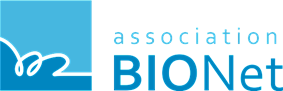 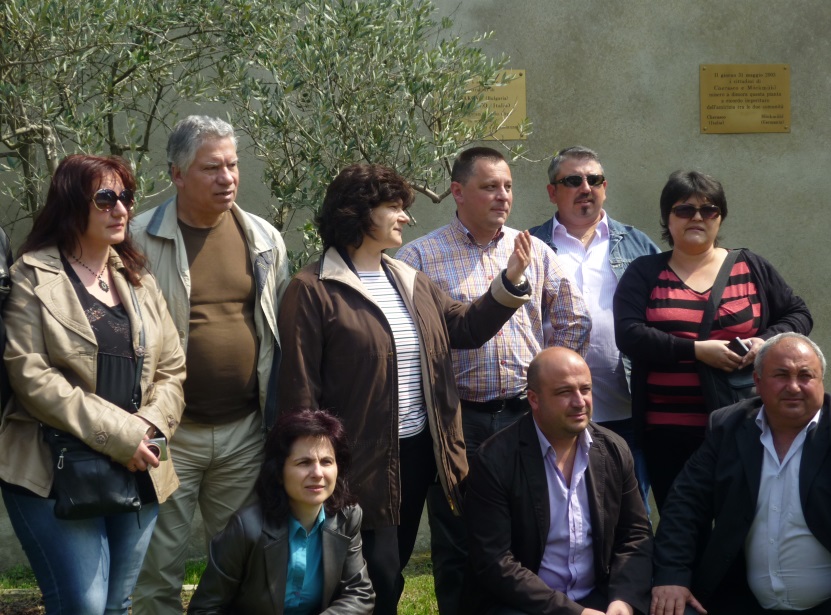 2013
Project “Building partnerships for better management of Aksakovo municipality”
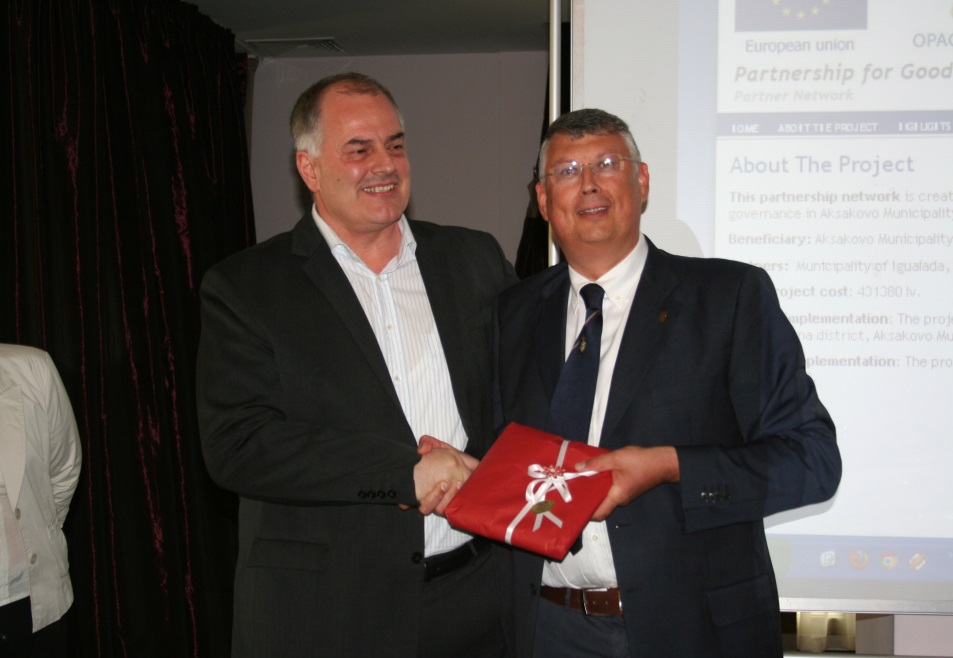 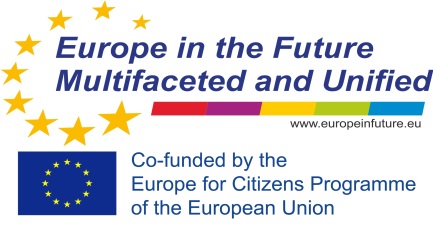 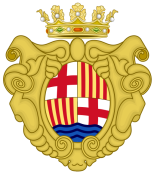 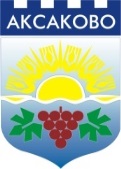 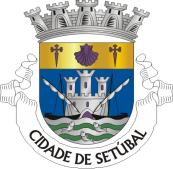 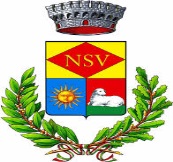 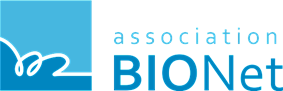 Setubal, Portugal
2012
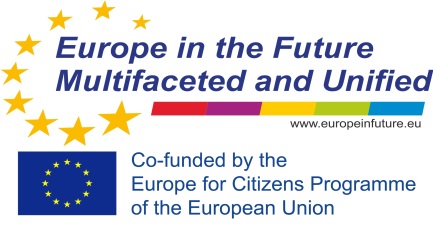 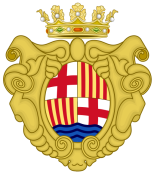 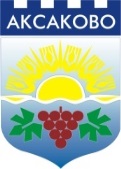 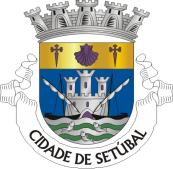 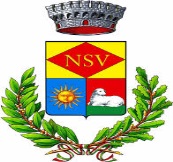 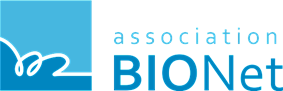 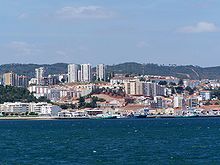 Население:  135 125  жители
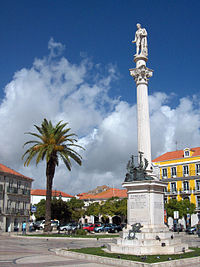 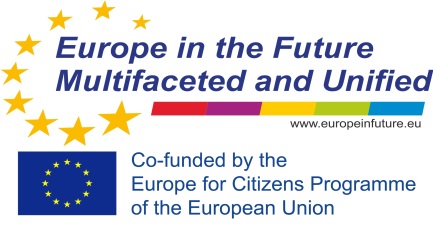 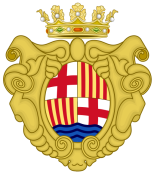 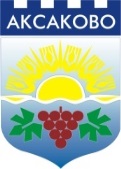 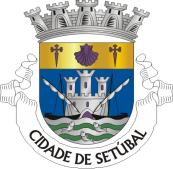 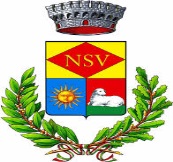 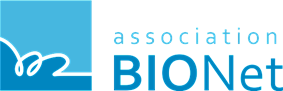 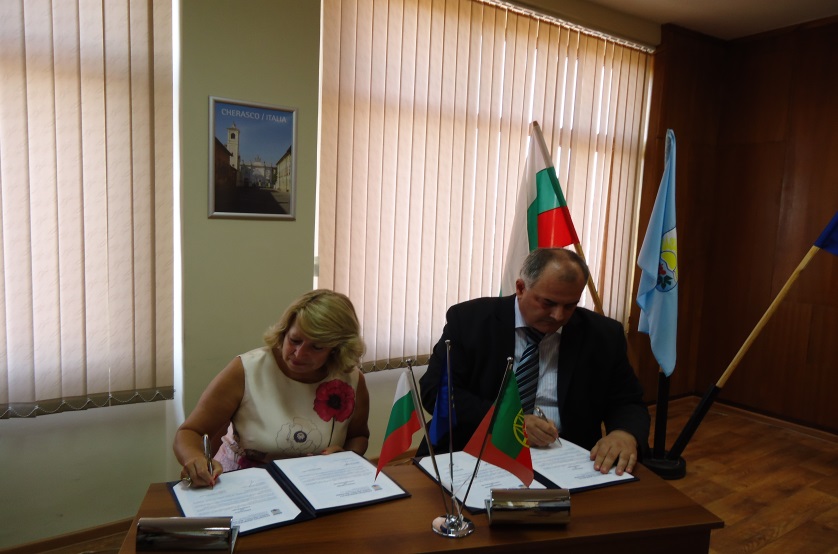 2013
Project “Building partnerships for better management of Aksakovo municipality”
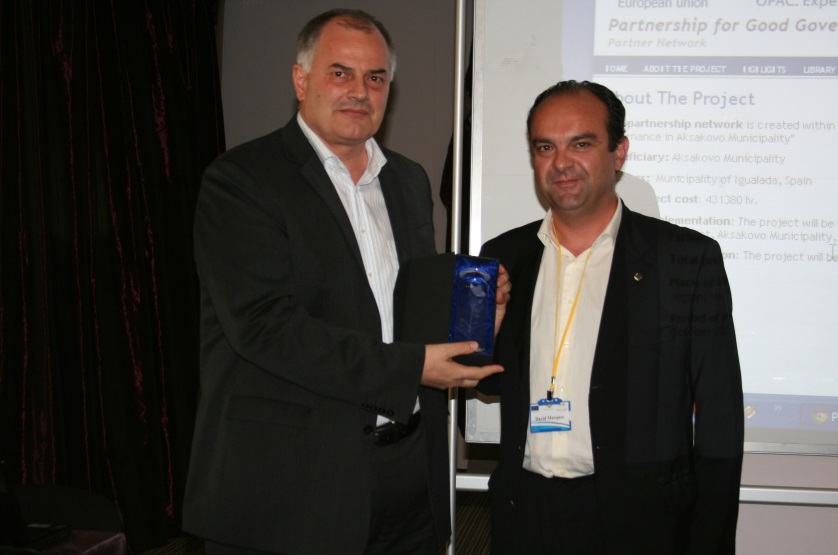 2012
Signed cooperation agreement
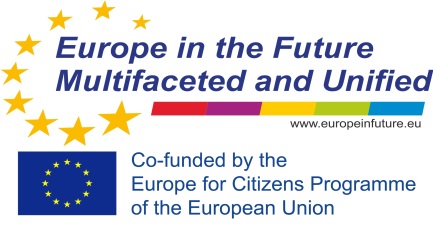 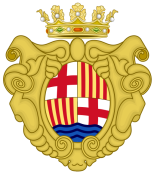 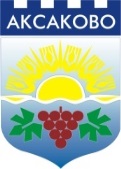 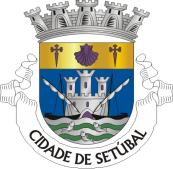 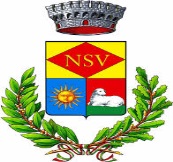 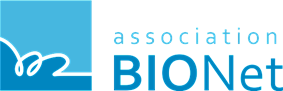 Möckmühl, Germany
2013
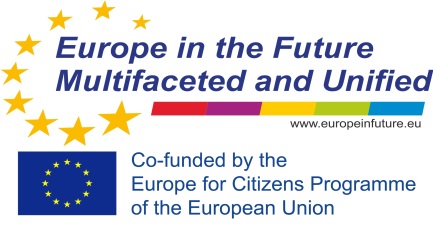 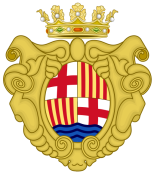 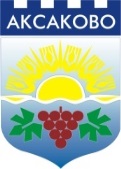 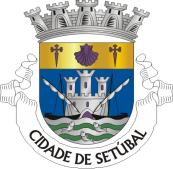 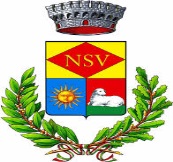 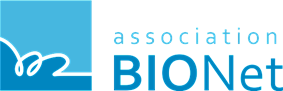 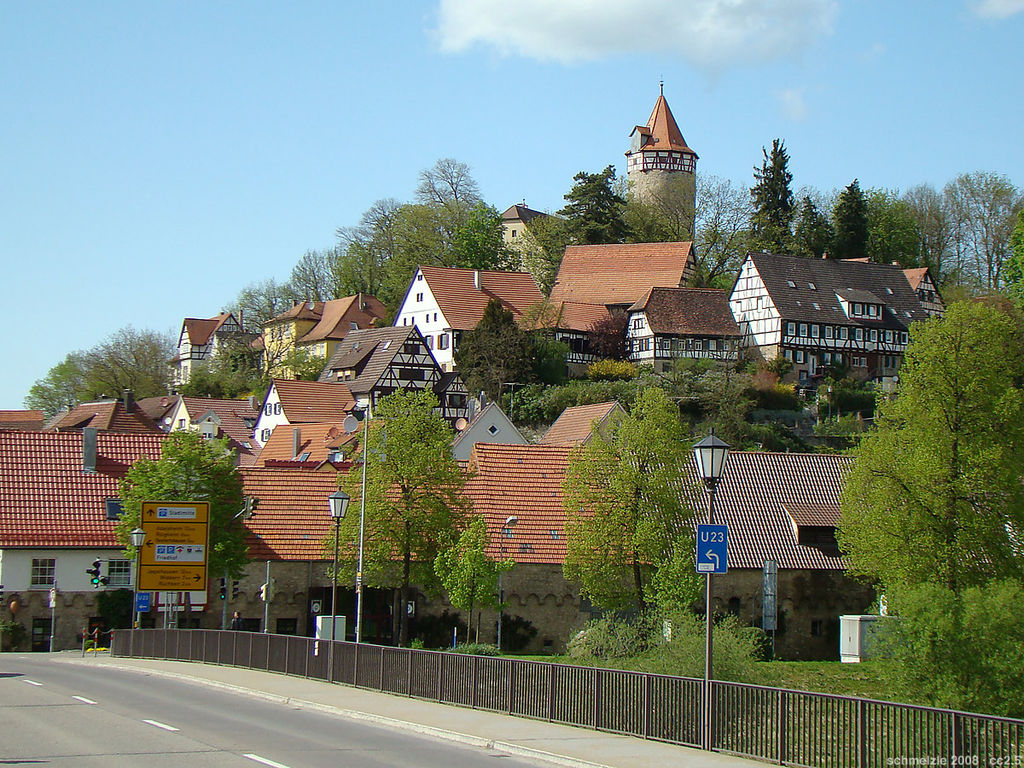 Население:  7819  жители
Population:7819
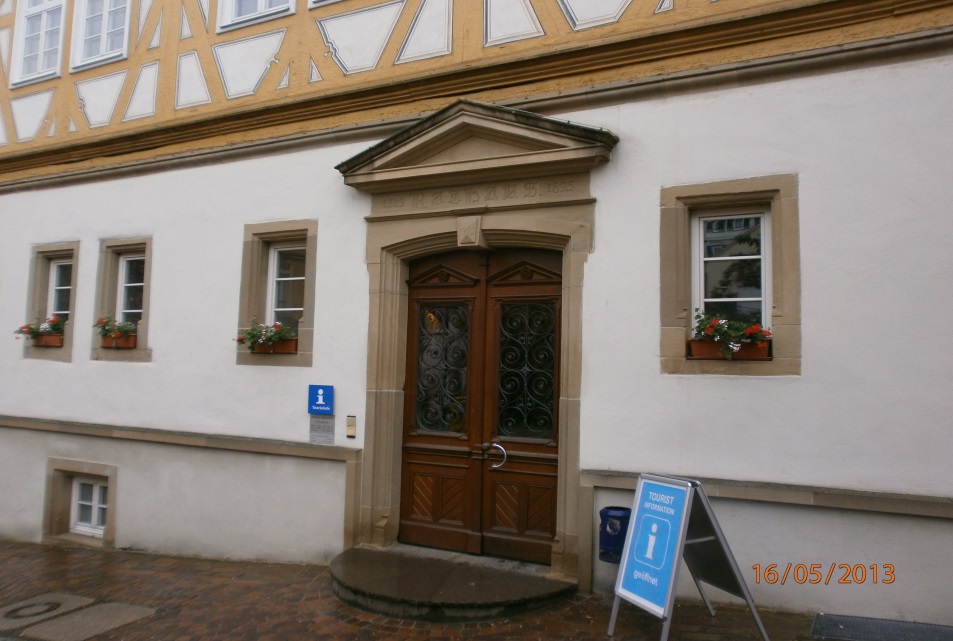 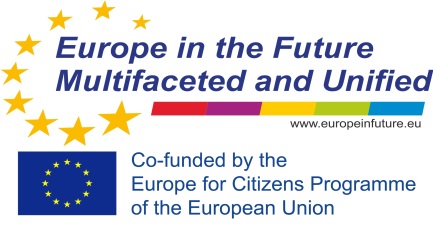 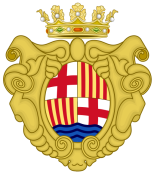 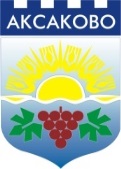 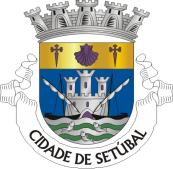 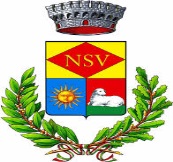 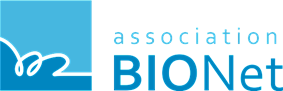 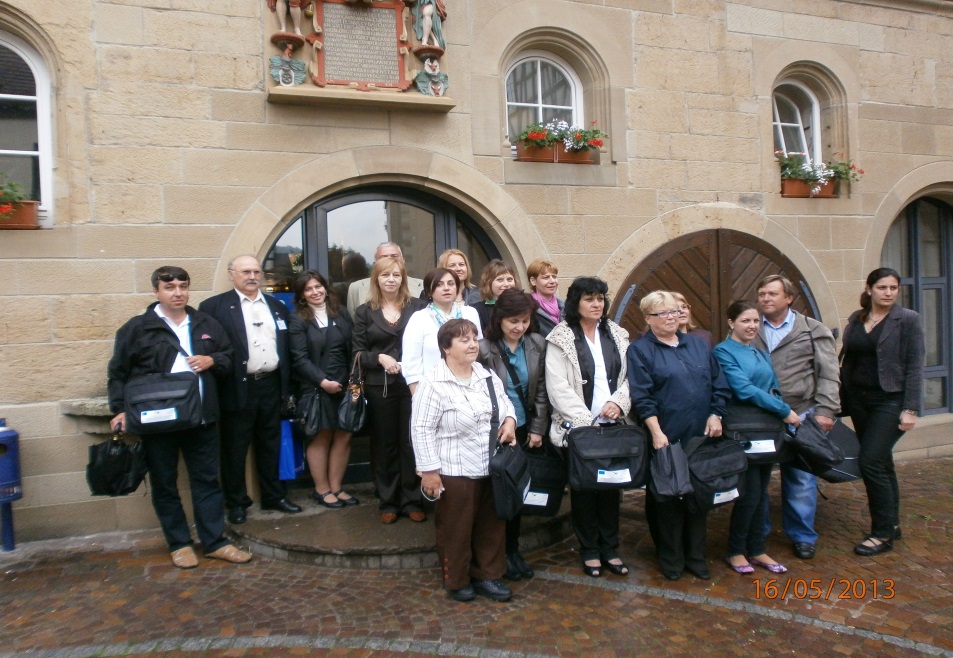 2013
Project “Building partnerships for better management of Aksakovo municipality”
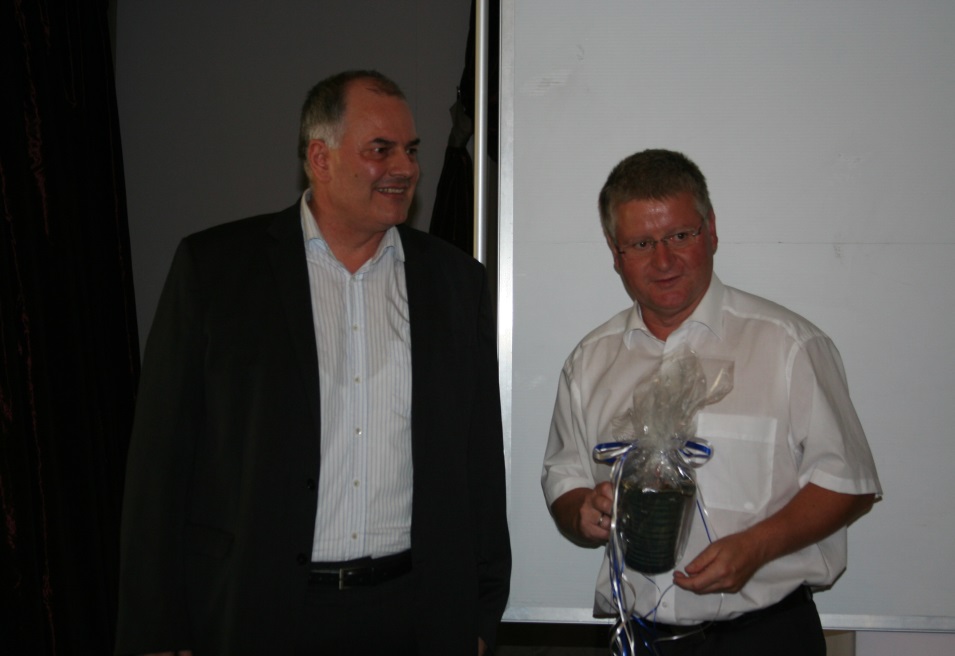 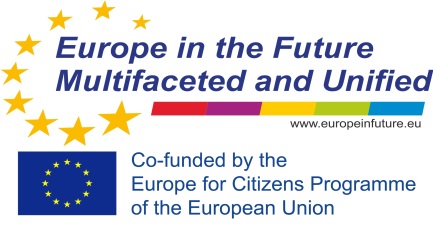 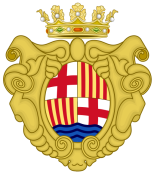 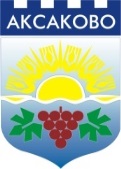 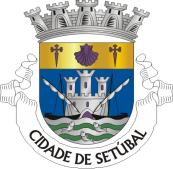 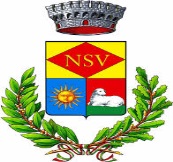 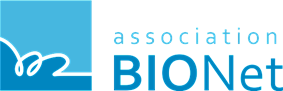 Cernavodă, Romania
2014
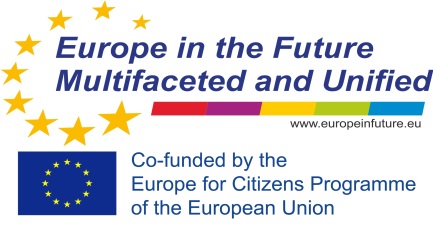 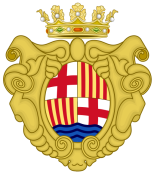 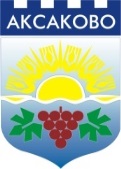 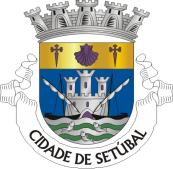 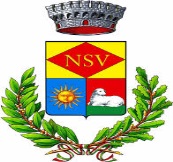 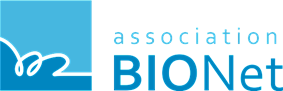 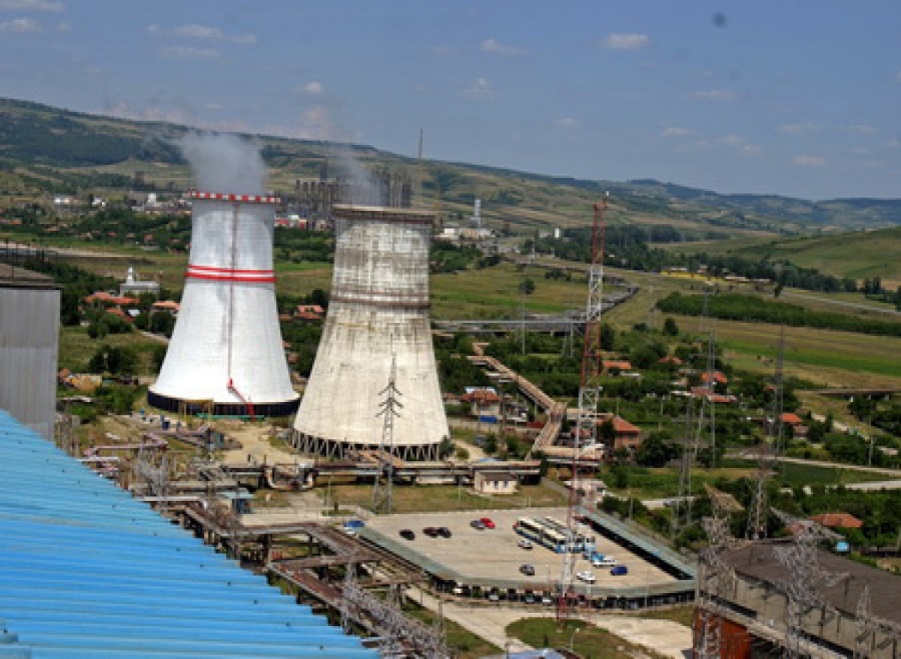 Население:  16129  жители
Population: 16129
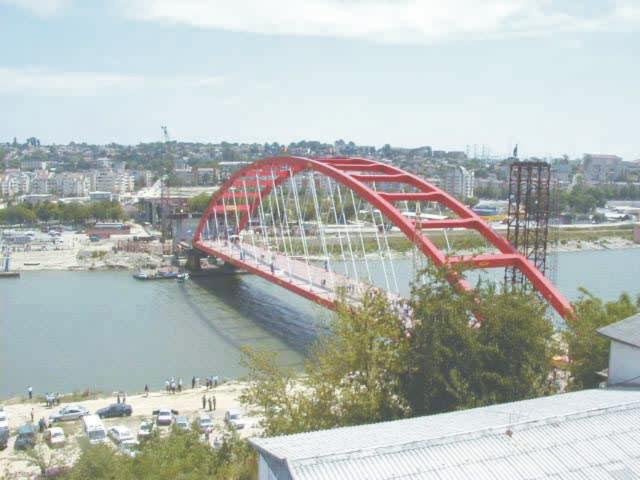 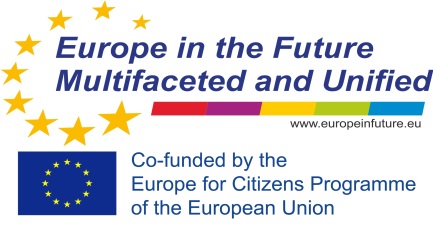 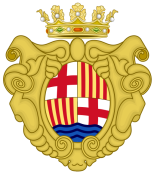 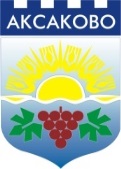 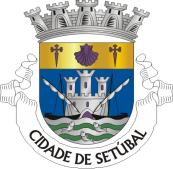 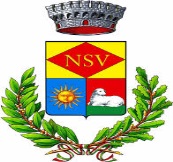 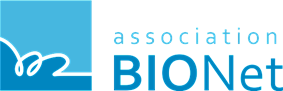 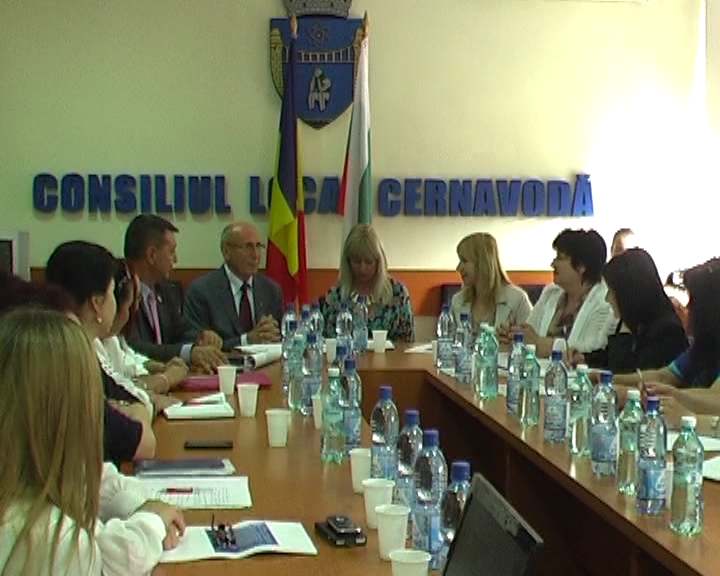 2014
Project “Partnership for equal opportunities”
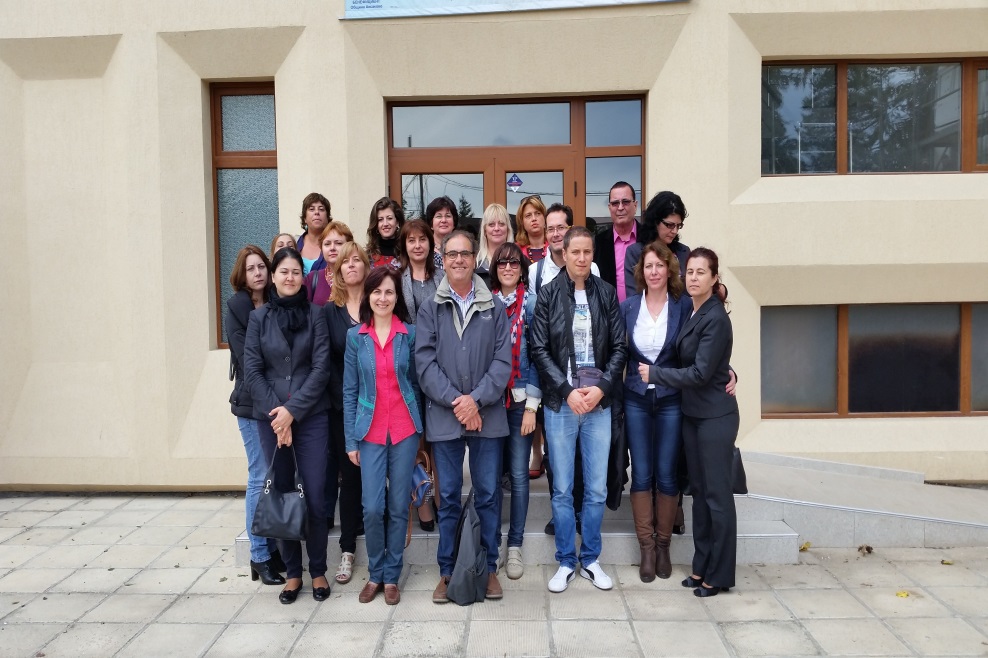 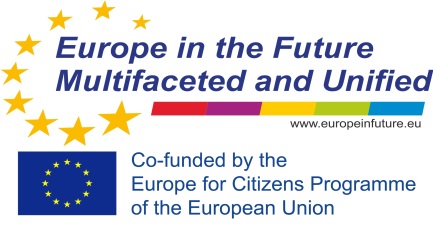 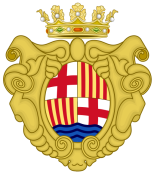 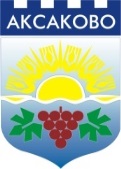 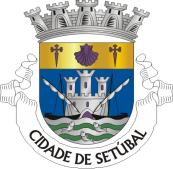 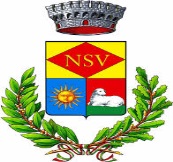 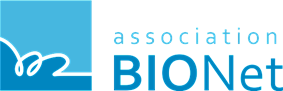 Powiat warszawski zachodni, Poland
2015
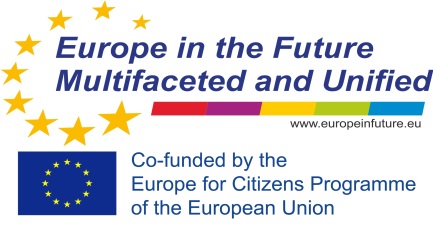 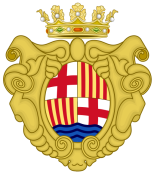 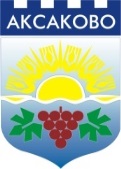 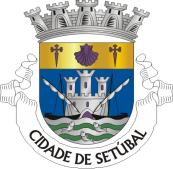 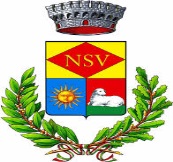 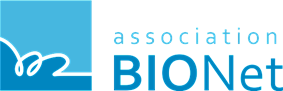 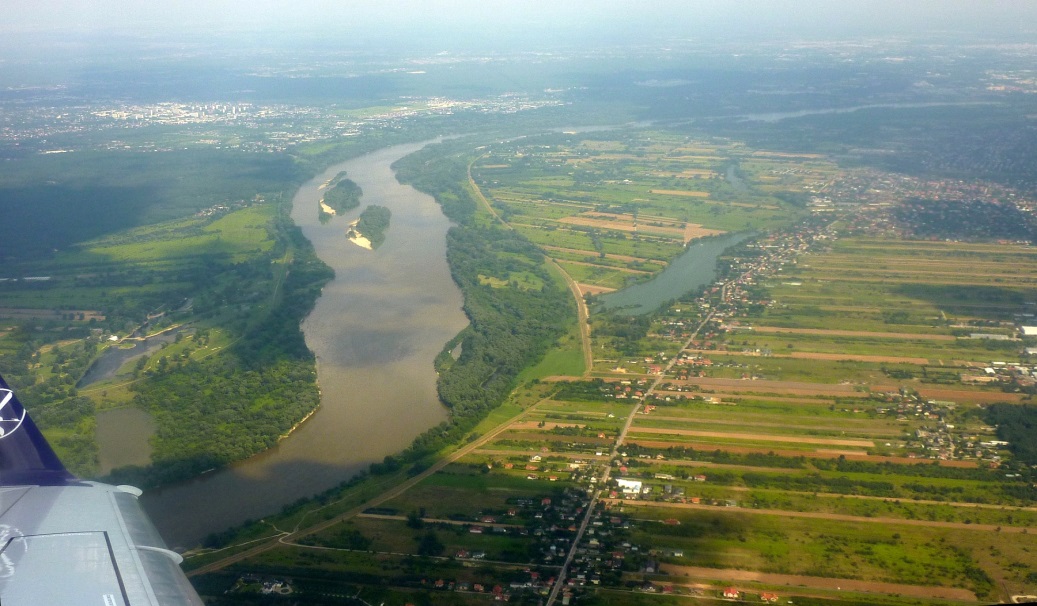 Население:  108264  жители
Population: 108264
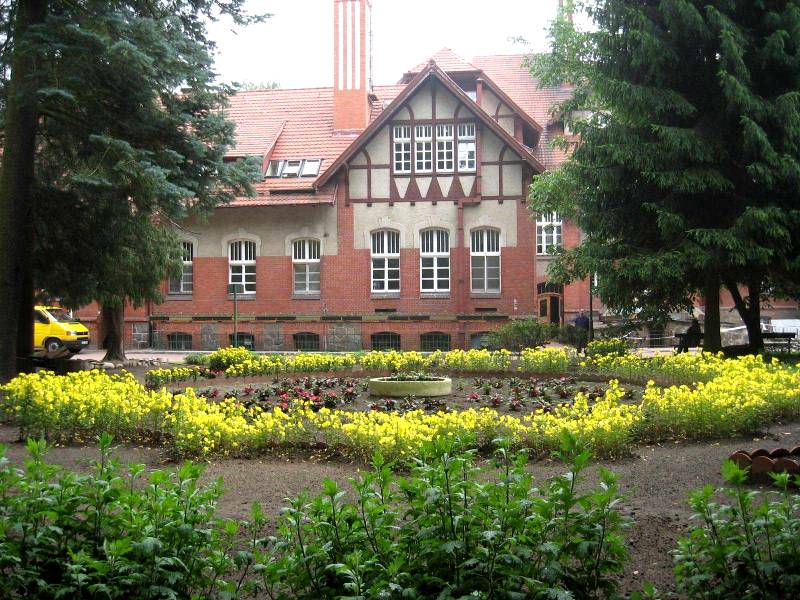 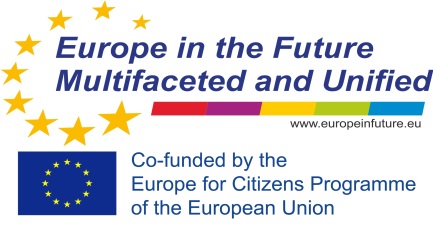 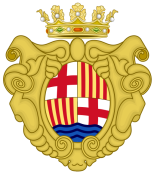 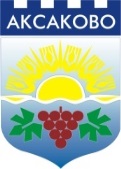 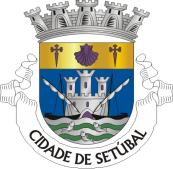 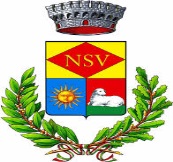 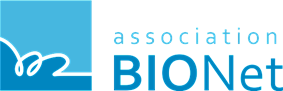 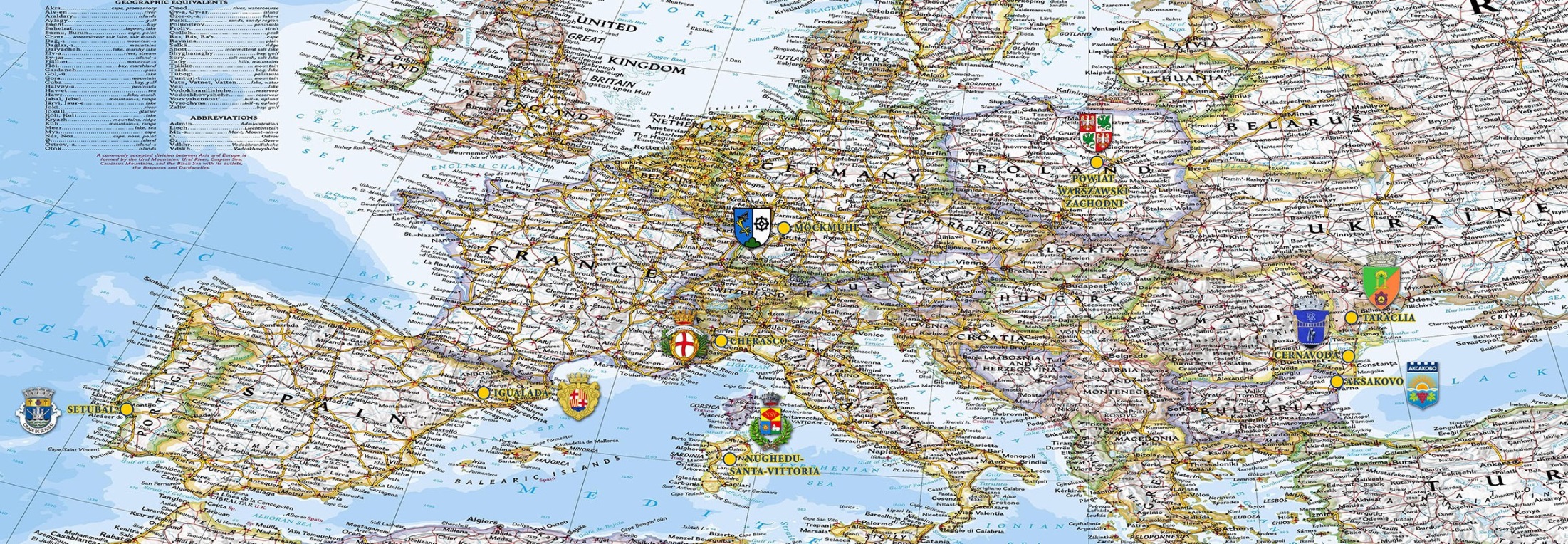 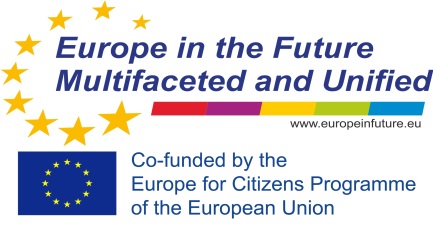 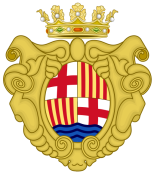 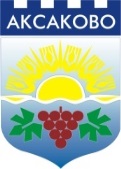 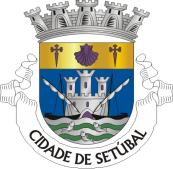 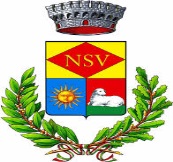 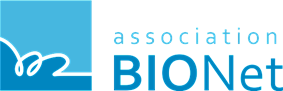 Thanks for attention!
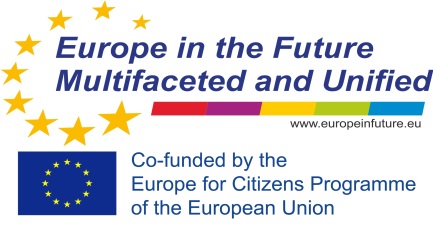 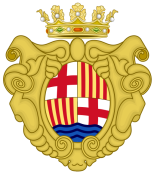 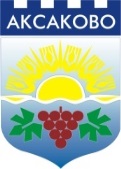 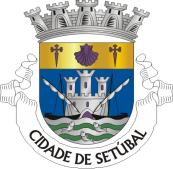 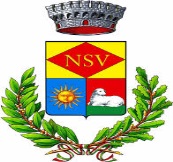 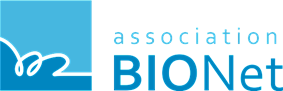